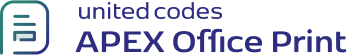 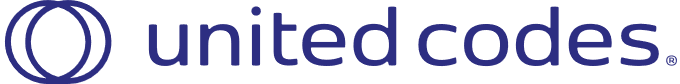 This is a basic example to show the usage of Auto Link. 

This is a sample with multiple hyperlinks with url like https://www.apexofficeprint.com mails like support@apexofficeprint.com and other test case of test@gmail.com and http://www.test.com/